Памятка 
студентам 
о безопасном поведении 
во время летних каникул
Правила безопасного поведения при лесном пожаре
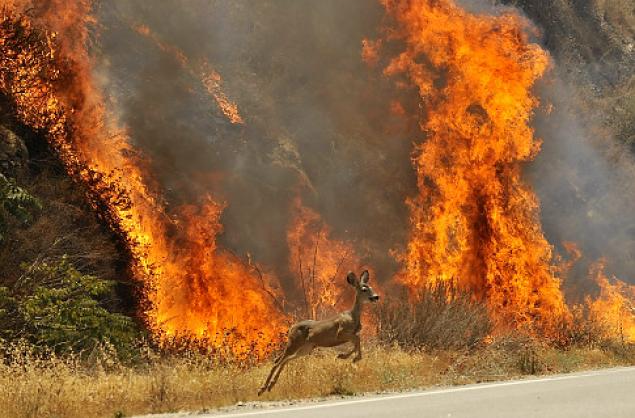 Причиной лесных пожаров в большинстве случаев является беспечность  человека. Низовой пожар выжигает лесную подстилку, валежник, подлесок. Его скорость может быть от  0,1 до 3 м/мин. Верховой пожар распространяется по кронам деревьев. Его скорость может достигать 100 м/мин по направлению ветра.
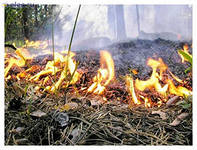 В пожароопасный сезон 
в лесу запрещено:
● Пользоваться открытым огнем (бросать горящие спички, окурки, вытряхивать горячую золу).
● Заправлять топливные баки, использовать транспортные средства с неисправной системой питания.
● Курить или пользоваться открытым огнем вблизи машин.
● Оставлять на освещаемых солнцем местах бутылки или осколки стекла, которые могут стать зажигательными линзами.
● Выжигать траву.
● Разводить костры (при необходимости – только в мангалах).
Как правильно выйти из горящего леса:
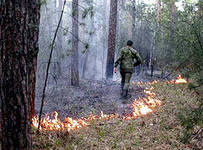 Предупредите всех находящихся поблизости о необходимости покинуть опасную зону.
Определите направление ветра, направление распространения огня. Выберите маршрут выхода из леса.
Выходите в наветренную сторону быстро, перпендикулярно направлению движения огня (параллельно фронту пожара), дышите через мокрый платок. 
Если выход невозможен, то войдите в водоем или накройтесь мокрой одеждой.
Двигайтесь в сторону дороги, просеки, водоема, в поле.
Оказавшись на открытом пространстве или поляне, дышите воздухом возле земли – он менее задымлен.
После выхода из зоны пожара сообщите о его месте, размерах и характере в администрацию населенного пункта или МЧС.
Как правильно тушить небольшой низовой пожар:
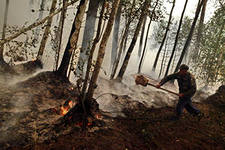 ● Если нет уверенности в своих силах, отойдите в безопасное место.
● Приняв решение тушить пожар, сообщите о нем и попросите помощи в ближайшем населенном пункте.
● Засыпайте огонь землей, заливайте водой.
● Используйте для тушения пучок веток длиной 1,5-2 метра от деревьев  лиственных пород, мокрую одежду, плотную ткань. Наносите скользящие удары, как бы сметая пламя, прижимайте ветки при следующем ударе по этому месту.
● Небольшой огонь на земле затаптывайте.
● Потушив пожар, не уходите, не убедившись, что огонь не разгорится снова.
Если горит торфяное поле (болото):
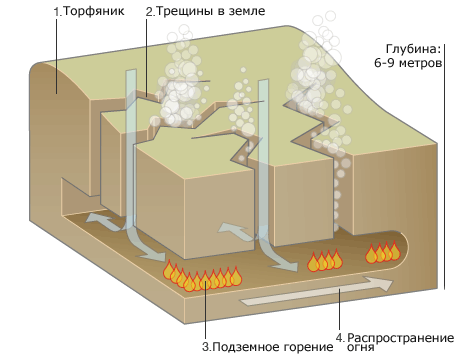 ● Не пытайтесь сами тушить пожар.
● Двигайтесь против ветра, внимательно осматривая и ощупывая шестом дорогу.

Горячая земля и дым из нее показывает, что торф выгорает, образуя пустоты, в которые можно провалиться и сгореть!
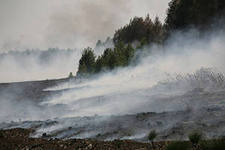 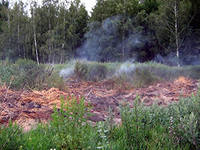 Правила безопасного поведения на воде
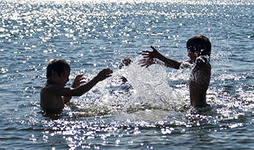 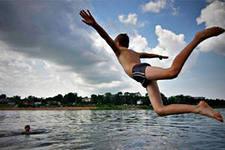 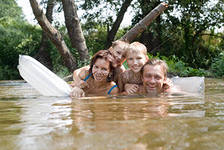 ● следует избегать купания в одиночку, так как в случае беды оказать помощь будет некому
● после приема солнечной ванны нельзя бросаться в воду сразу; купание можно начинать только после некоторого отдыха в тени или сделать обтирание холодной водой в области сердца
● не заходи на глубокое место, если не умеешь плавать или плаваешь плохо
● не купайся в запрещенных местах,   пользуйся   пляжами   и   местами, специально отведенными для купания
● не ныряй в незнакомых местах
● не заплывай за буйки
● не устраивай в воде игр, связанных с захватами
● нельзя плавать на надувных матрасах и камерах (если плохо плаваешь)
● не пытайся плавать на бревнах, досках, самодельных плотах
● очень опасно купаться  в пьяном виде. «Пьяный в воде - наполовину утопленник» говорит народная пословица
● нельзя подплывать к моторным, парусным судам, весельным лодкам и другим  плавсредствам, прыгать в  воду с неприспособленных для этих целей сооружений
● нельзя загрязнять и засорять водоемы и берега
● нельзя подавать крики ложной тревоги
Важным условием безопасности на воде является строгое  соблюдение правил катания на лодке:
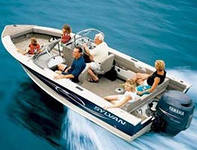 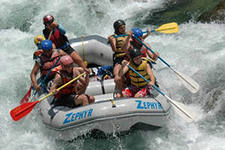 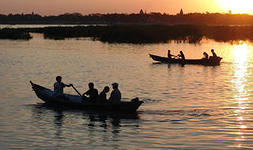 ● нельзя выходить в плавание на неисправной и полностью необорудованной лодке
● перед посадкой в лодку, надо осмотреть ее и убедиться в наличии весел, руля, уключин, спасательного круга, спасательных жилетов по числу пассажиров, черпака для отлива воды
● посадку в лодку производить, осторожно ступая посреди настила
● садиться на балки (скамейки) нужно равномерно
● ни в коем случае нельзя садиться на борт лодки, пересаживаться с одного места на другое, а также переходить с одной лодки на другую, раскачивать лодку и нырять с нее
● запрещается кататься на лодке детям до 16 лет без сопровождения взрослых, перегружать лодку сверх установленной нормы для этого типа лодки, пересекать курс моторных судов, близко находиться к ним и двигаться по судовому ходу
● опасно подставлять борт лодки параллельно идущей волне. Волну надо "резать" носом лодки поперек или под углом
● если лодка опрокинется, в первую очередь нужно оказать помощь тому, кто в ней нуждается. Лучше держаться всем пассажирам за лодку и общими усилиями толкать ее к берегу или на мелководье
Правила оказания первой помощи при тепловом, солнечном ударах и утоплении
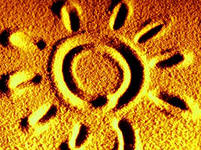 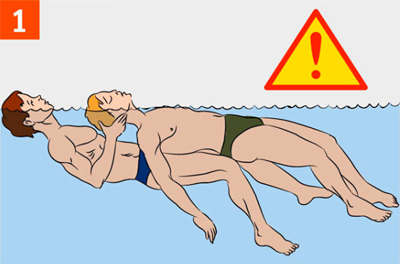 Тепловой удар  возникает в результате общего перегрева организма при длительном воздействии высокой температуры.

Признаками теплового удара являются сильная жажда, одышка, сердцебиение, головокружение. В дальнейшем температура тела повышается до 38-40 °С, появляется рвота, может наступить потеря сознания. Если у пострадавшего прекратилось дыхание, до прибытия «скорой помощи» следует проводить искусственное дыхание.
Первая медицинская помощь при тепловом ударе включает комплекс мероприятий:
1. Перенести пострадавшего в прохладное место
2. Снять стесняющую одежду
3. Положить на голову, сердце, позвоночник холод
4. Дать понюхать нашатырный спирт
5. Дать подышать кислородом
6. Дать подсоленную воду, холодный чай (по 75 – 100 мл)
7. Вызвать «скорую помощь»
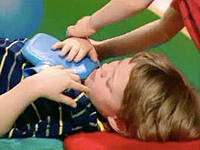 Солнечный удар наступает при прямом действии солнечных лучей на непокрытую голову. Его симптомами являются головокружение, головная боль, учащение или замедление пульса, временное нарушение ориентирования в окружающей обстановке. Затем может последовать помутнение и потеря сознания. Помощь пострадавшему осуществляется в том же порядке, что и при тепловом ударе.
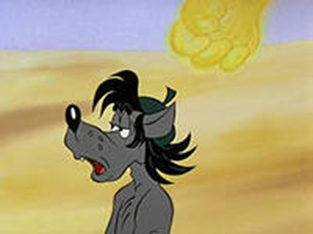 Для того чтобы избежать теплового и солнечного ударов, необходимо соблюдать правила работы и поведения в помещениях с повышенной температурой и на солнцепеке. Употребляя некрепкий чай и квас, следует поддерживать в организме водно-солевое равновесие. В жарком климате часы работы должны приходиться на наименее опасное время суток.
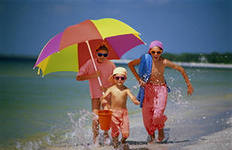 Помните, что употребление в жару алкогольных напитков резко нарушает терморегуляцию организма и может вызвать тепловой удар.
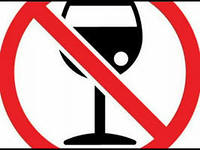 Утопление наступает в результате погружения человека в воду или иную жидкость, под влиянием которой развиваются острые нарушения функций жизненно важных систем организма. Среди причин, ведущих к утоплению, главное место занимает эмоциональный фактор - страх, часто связанный не с реальной, а с мнимой опасностью. Другими причинами утопления могут служить температура и большая скорость течения воды, водовороты, ключевые источники, штормы, неумение плавать, переутомление, болезненное состояние, травмы при прыжках в воду, нарушение сердечной деятельности при плавании под водой.
Спасать тонущего человека обычно приходится вплавь. Если он еще держится на поверхности, следует подплывать к нему сзади, чтобы избежать захвата с его стороны. В случае захвата лучше погрузиться с тонущим в воду. Он, пытаясь остаться на поверхности, как правило, отпускает спасателя. Если тонущий погрузился в воду, надо нырнуть и стараться обнаружить его. Найдя тонущего, необходимо взять его за руку или за волосы и, оттолкнувшись от дна, всплыть на поверхность. Доставив пострадавшего на берег, приступают к оказанию первой медицинской помощи:
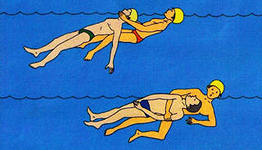 1. Если пострадавший находится в сознании: уложить на жесткую поверхность; раздеть и растереть руками или сухим полотенцем; дать горячий чай или кофе; укутать одеялом и дать отдохнуть.
2. Если сознание отсутствует, но сохранены дыхание и пульс: освободить рот от ила, тины, рвотных масс; насухо обтереть пострадавшего; дать вдохнуть нашатырный спирт.
3. Если отсутствуют дыхание и сердечная деятельность: удалить воду из дыхательных путей пострадавшего;  освободить рот от ила, тины, рвотных масс; уложить на спину, запрокинуть голову и вытянуть язык; делать искусственное дыхание и непрямой массаж сердца. 
4. Вызвать «скорую помощь».
Безопасное поведение при грозе
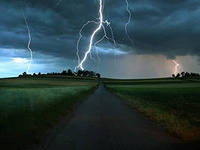 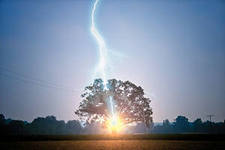 Безопасное поведение при грозе

 В квартире, доме:

- Если Вы находитесь в сельской местности: закройте окна, двери, дымоходы и вентиляционные отверстия. -- - Не растапливайте печь, поскольку высокотемпературные газы, выходящие из печной трубы, имеют низкое сопротивление. Не разговаривайте по мобильному телефону.
- Во время ударов молнии не подходите близко к электропроводке, молниеотводу, водостокам с крыш, антенне, не стойте рядом с окном, по возможности выключите телевизор, радио и другие электробытовые приборы.
На улице:

 - Покиньте открытое пространство, укройтесь в помещении, в подъезде любого дома; спрячьтесь под козырьком здания, но не прикасайтесь к стене
 - Остерегайтесь находиться вблизи высоких столбов, мачт освещения, рекламных щитов и т.д.
 - Если гроза застигла вас на велосипеде или мотоцикле, прекратите движение и переждите грозу на расстоянии примерно 30 м от них
В автомобиле:

 - Не двигайтесь во время грозы на автомобиле, так как гроза, как правило, сопровождается ливнем, ухудшающим видимость на дороге, а вспышка молнии может ослепить и вызвать, как следствие, аварию.
 - Плотно закройте окна и двери, опустите антенну и заглушите двигатель.
 - Не прикасайтесь к ручкам дверей и другим металлическим деталям, в том числе и к мобильным телефонам.
В лесу, парке:
 - Не используйте для укрытия высокие деревья. Наиболее опасны: дуб, тополь, ель, сосна. Дерево при ударе молнии расщепляется и может загореться. Держитесь на расстоянии не менее 30 м от отдельно стоящего дерева.
 - Наличие пораженных молнией деревьев свидетельствует, что грунт здесь имеет высокую электропроводность и удар молнии в этот участок наиболее вероятен.
 - Если гроза застала в лесопарке – укройтесь на участке с низкорослыми деревьями.
На водоеме:

 - Если гроза застала в водоеме - выйдите из воды, отойдите подальше от берега, спрячьтесь в укрытии (им может послужить овраг). Не ложитесь на дно укрытия, а сядьте, обхватив ноги руками
 - При нахождении  в лодке немедленно гребите к берегу.

 Не пользуйтесь мобильным телефоном во время грозы. При попадании молнии в телефон, поражение наступит или от взрыва аппарата или от концентрированного разряда.
Правила поведения при появлении шаровой молнии

 - При появлении рядом молнии не бегите, чтобы не создавать поток воздуха.
 - По возможности сохраняйте спокойствие и не двигайтесь.
 - Не приближайтесь к ней, не касайтесь каким-либо предметом, так как может произойти взрыв.
 - Находясь в помещении, ложитесь на пол, спрячьтесь под стол или кровать и выжидайте: через 2-5 минут молния  исчезнет или взорвется. После взрыва шаровой молнии может начаться пожар.
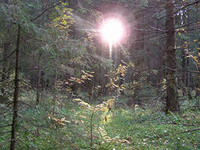 Если ударила молния:

- прежде всего, потерпевшего необходимо раздеть, облить голову холодной водой и, по возможности, обернуть тело мокрым холодным покрывалом

- если человек еще не пришел в себя, необходимо сделать искусственное дыхание «рот в рот» и как можно быстрее вызвать медицинскую помощь
Правила безопасного поведения  в общественных местах
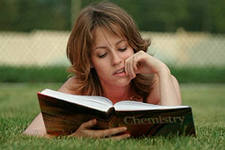 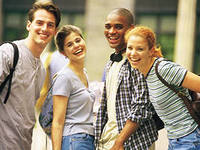 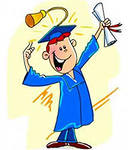 ● Откажись от употребления напитков, содержащих алкоголь. 
● Русский язык так красив и богат, что любую мысль можно выразить без использования нецензурной лексики. 
● Уважай окружающих – если куришь, то делай это в специально организованных местах или дома. 
● Наш город красив – много цветов, удобных скамеек, детских площадок. Берегите их, сохраняйте чистыми и целыми. 
● Даже очень хороший автомобиль не остановится сразу: береги свою жизнь, переходи дорогу аккуратно и только там, где разрешено.
● Уважай своих и чужих соседей – после 23 часов соблюдай тишину!
В республике Беларусь существует уголовная ответственность за незаконное хранение наркотических средств, психотропных веществ и прекурсоров. С 2003 года действует Закон «О наркотических средствах, психотропных веществах и их прекурсорах», в Уголовном Кодексе Республики Беларусь имеются статьи, за совершение которых предусматривается наказание в виде лишения свободы:
Статья 327. Хищение наркотических средств, психотропных веществ и прекурсоров.
Статья 328. Незаконный оборот наркотических средств, психотропных веществ и прекурсоров.
Статья 329. Посев или выращивание запрещенных к возделыванию культур (сортов конопли, мака, или других растений), содержащих наркотические вещества.
Статья 331. Склонение к потреблению наркотических средств, психотропных веществ и их препаратов.
Статья 332. Организация либо содержание притонов для потребления наркотических или иных одурманивающих веществ.
С января 2010 года в Беларуси введена уголовная ответственность за хранение и распространение курительных смесей «спайс».
Правила безопасного поведения в сети Интернет
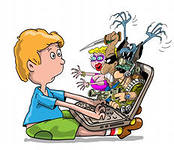 ● Подумай, прежде чем выслать виртуальному другу информацию о себе и свои личные фотографии. Ты не можешь знать, как он их будет использовать. Фотографии, попав в виртуальное пространство, остаются там надолго. Размещая свои не очень приличные фотографии, подумай о том, что их могут увидеть твои друзья, родители, знакомые.
●  Ты не знаешь, кем твой виртуальный друг может оказаться в реальной жизни. Если ты решишь встретиться с человеком, которого знаешь только по общению в Интернете, пригласи с собой на встречу друга из реального мира. Выбирай для встреч людные места и светлое время суток.
● В сети Интернет, как и в обычной жизни, встречаются разные люди. Ради собственного развлечения они могут обидеть тебя, устроить травлю. Такие люди могут встретиться на форумах и чатах. Помни: ты не виноват, если получил оскорбительное сообщение! Ни в коем случае не стоит общаться с таким человеком и тем более пытаться ответить ему тем же. Просто прекрати общение. 
● Если тебе угрожают по Интернету, обязательно расскажи об этом родителям, друзьям или знакомым, которым ты доверяешь. Помни: то, о чем ты читаешь или что видишь в Интернете, не всегда является правдой.
● Будь культурным пользователем Интернета. Каким будет виртуальный мир - во многом зависит от тебя.
● Старайся быть дружелюбным с другими пользователями, ни в коем случае не пиши грубых слов, не провоцируй собеседника. Нельзя использовать сеть для хулиганства и угроз!
Помни: твои родители всегда готовы тебя выслушать, помочь и защитить.
Спасибо за внимание!
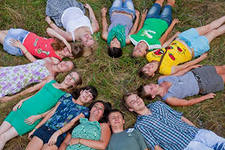